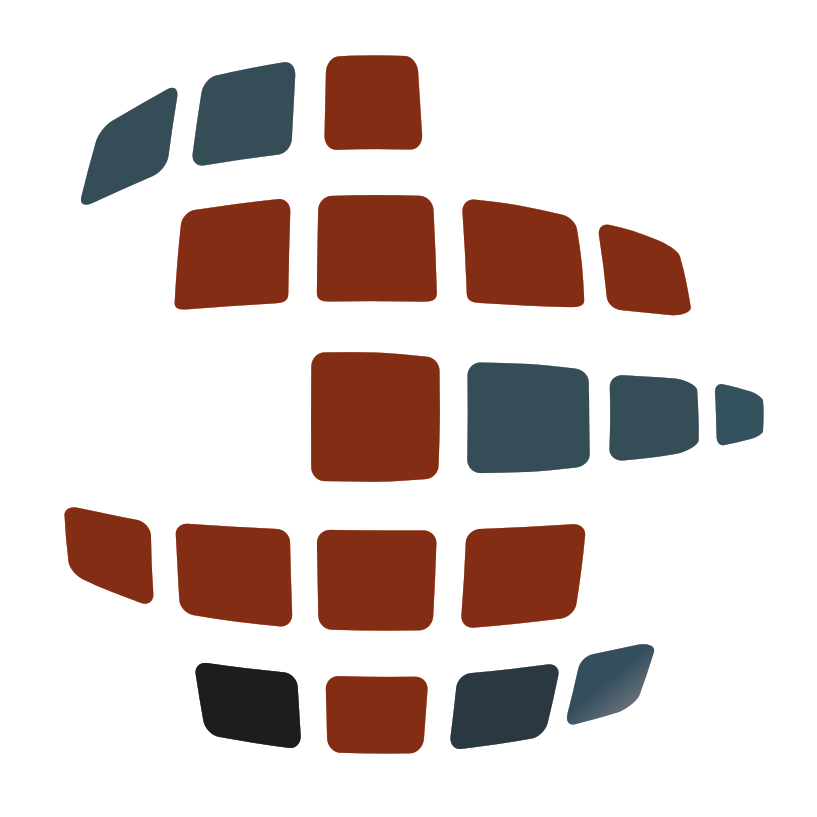 A-Plan
Präsentation
Was ist A-Plan?
A-Plan ist ein leicht zu erlernendes Planungs- und Steuerungsprogramm, das sich aufgrund seiner Flexibilität für eine Vielzahl unterschiedlichster Einsatzfälle verwenden lässt. 
A-Plan ist eine preiswerte Alternative für konventionelle Projektmanagement-Programme, die für viele Anwendungsfälle zu komplex und zu schwierig zu bedienen sind.
A-Plan ist vor allem für die Projektplanung und -steuerung, die Ressourcen- und Kapazitätsplanung und die Terminplanung geeignet. Aber auch folgende Aufgabenfelder werden abgedeckt:
Kostenplanung
Aufgabenverwaltung 
Belegungspläne
Urlaubspläne  
A-Plan ist Multi-Projekt- und Multi-User-fähig.
A-Plan wurde inzwischen über 150.000mal lizenziert.
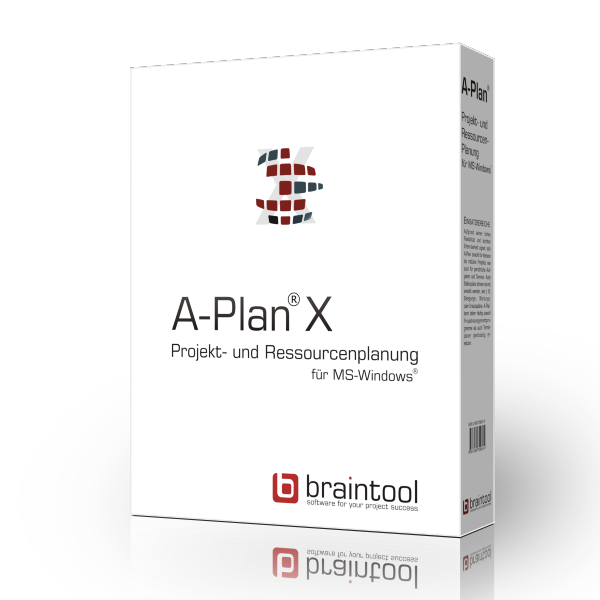 20.000 Firmen & Institutionen vertrauen auf A-Plan
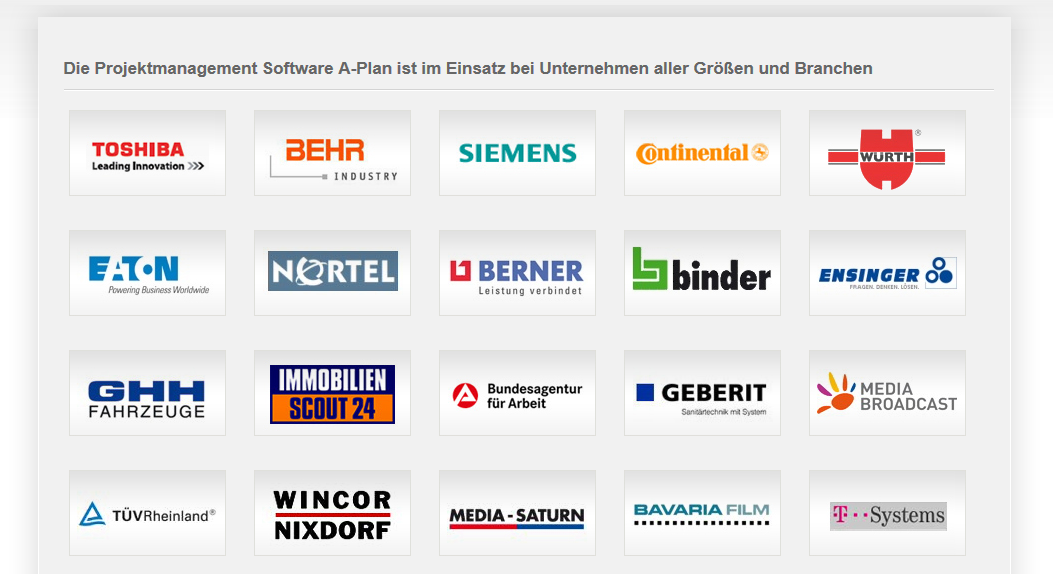 Projektplanung im MS-Office Look & Feel
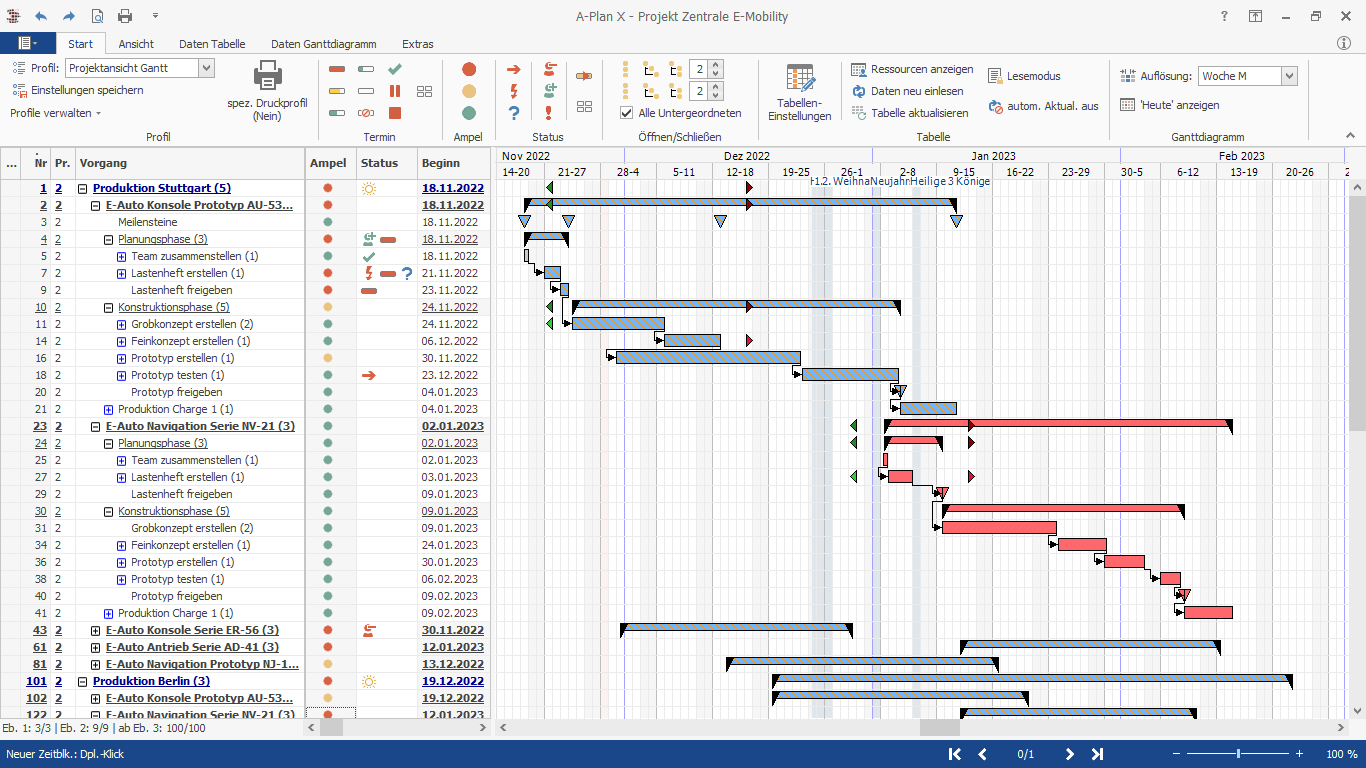 Organisation der Daten: Gliederung
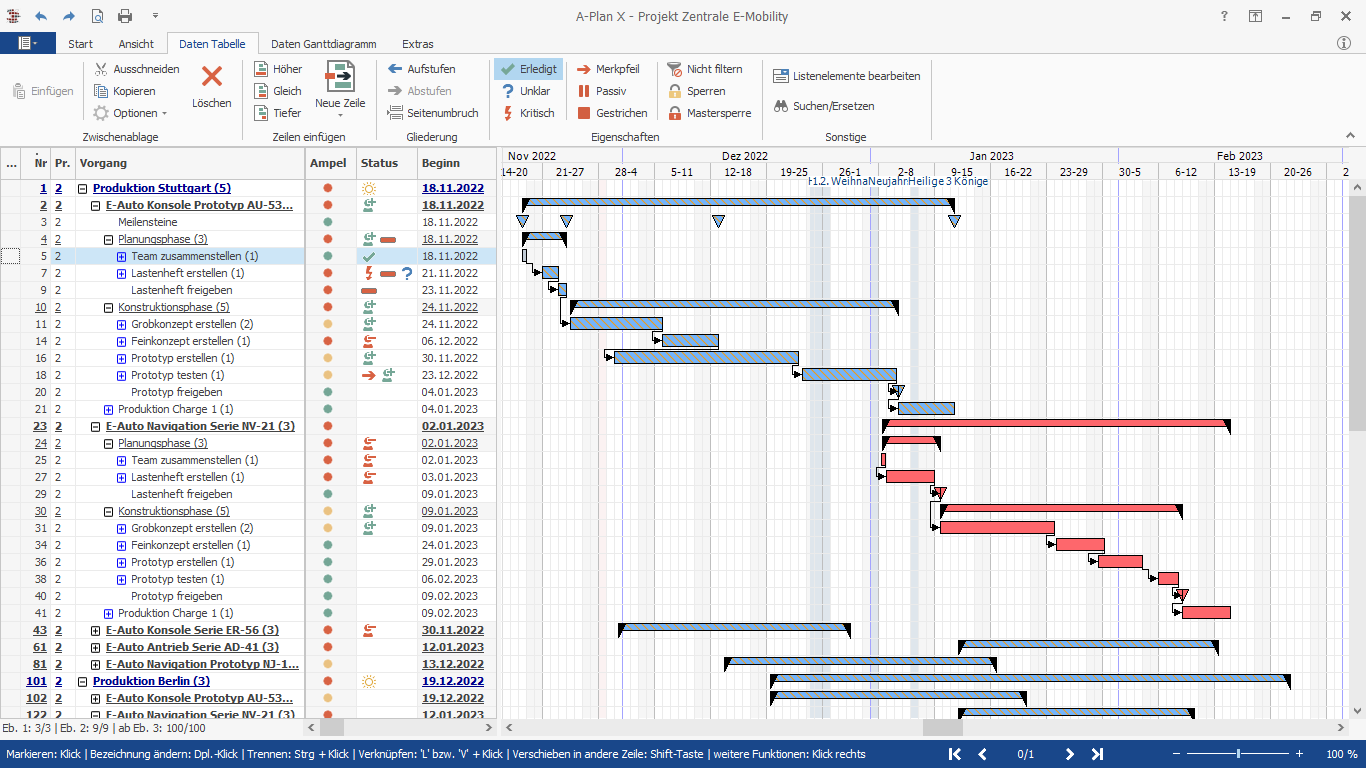 Gliederung der Projekte/Vorgänge
Ebene 1 („Ordner“)
Ebene 2 („Projekt“)
Ebene 3 – n („Vorgang“)
Ressourcen- und Kapazitätsplanung
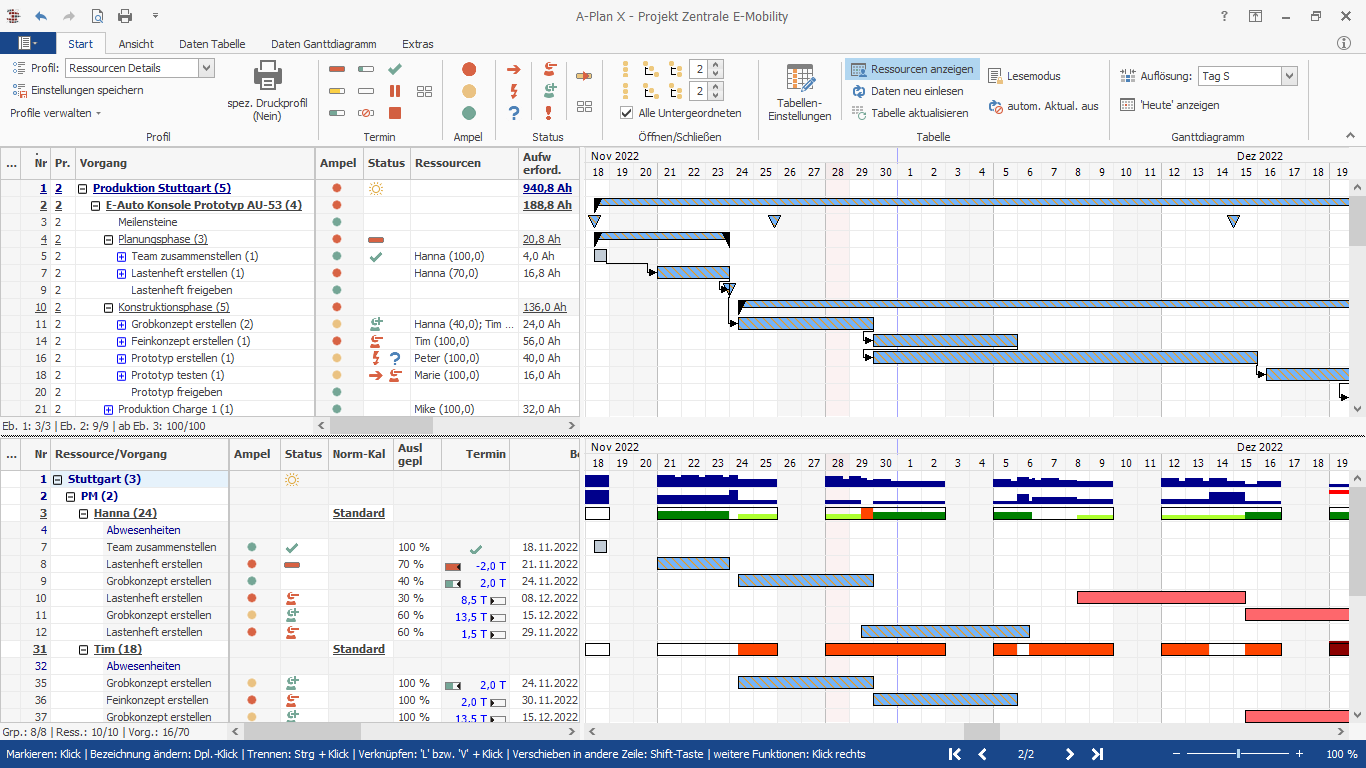 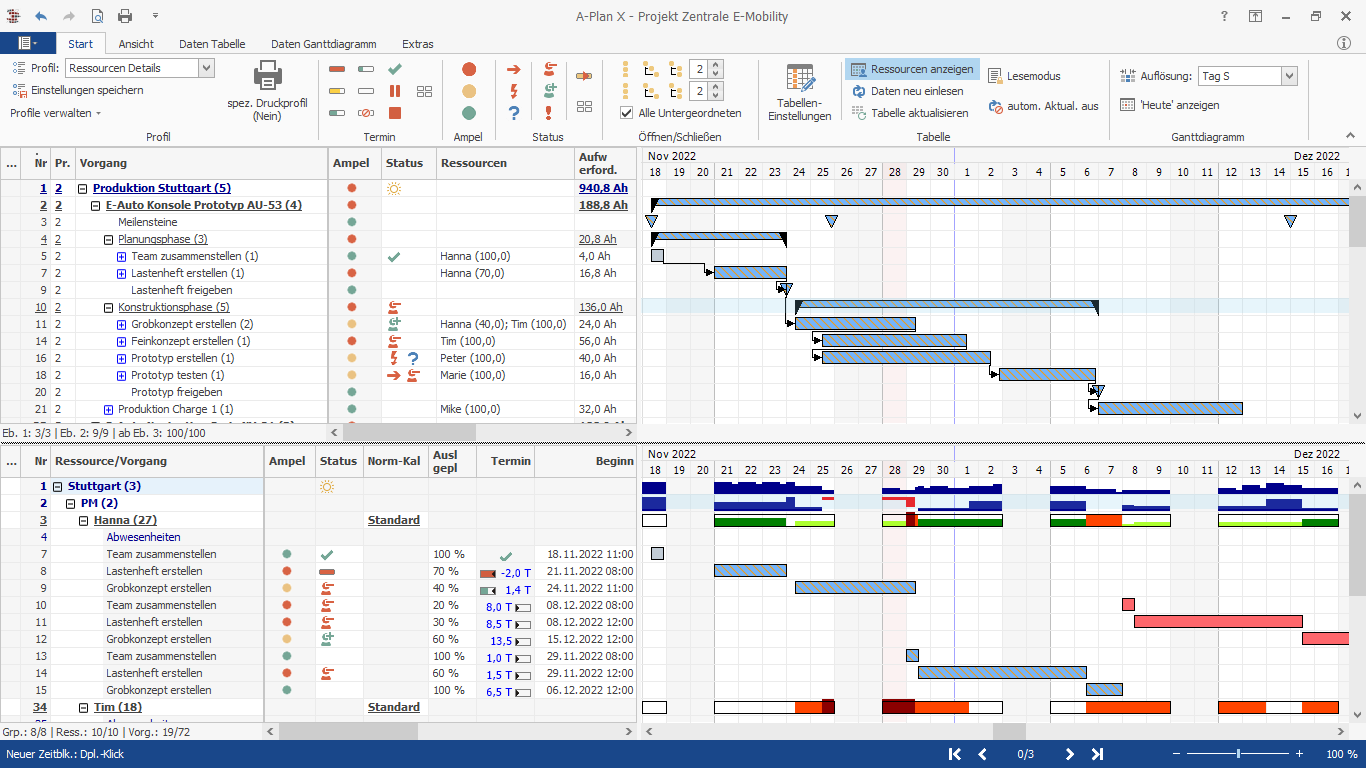 Übersicht: Kapazität & Auslastung von Ressourcen
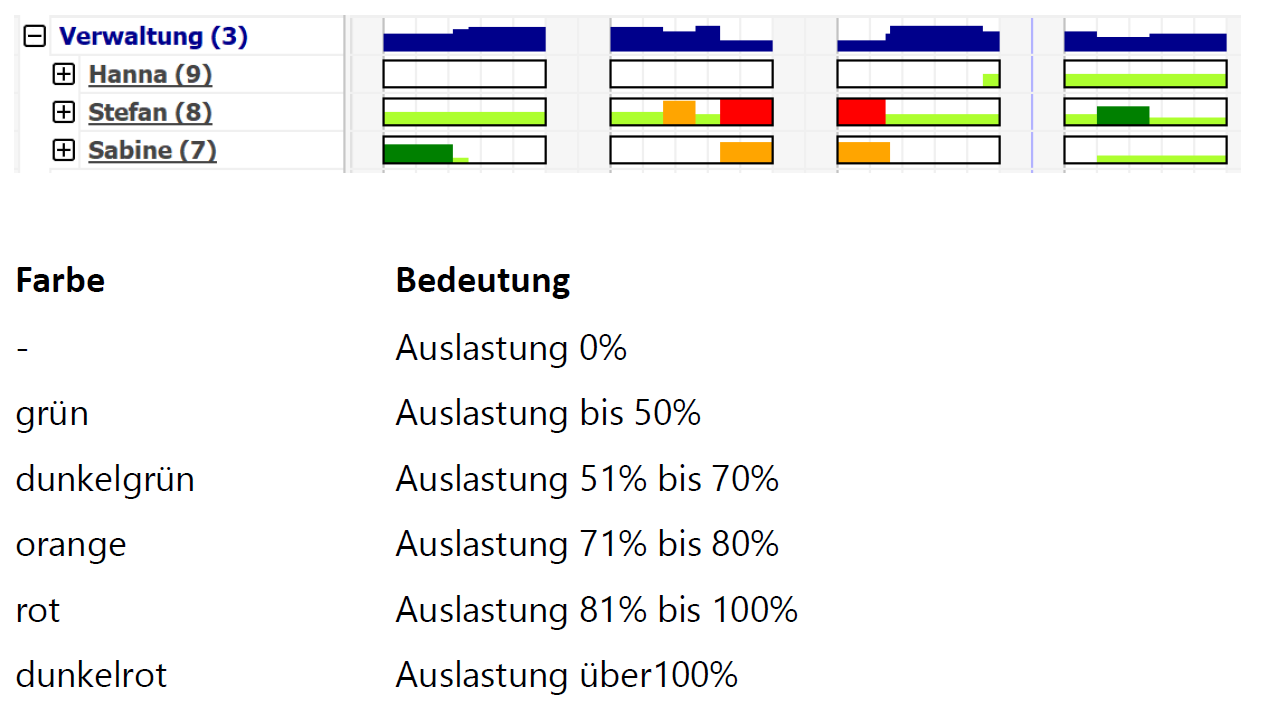 Zugeordnete Vorgänge
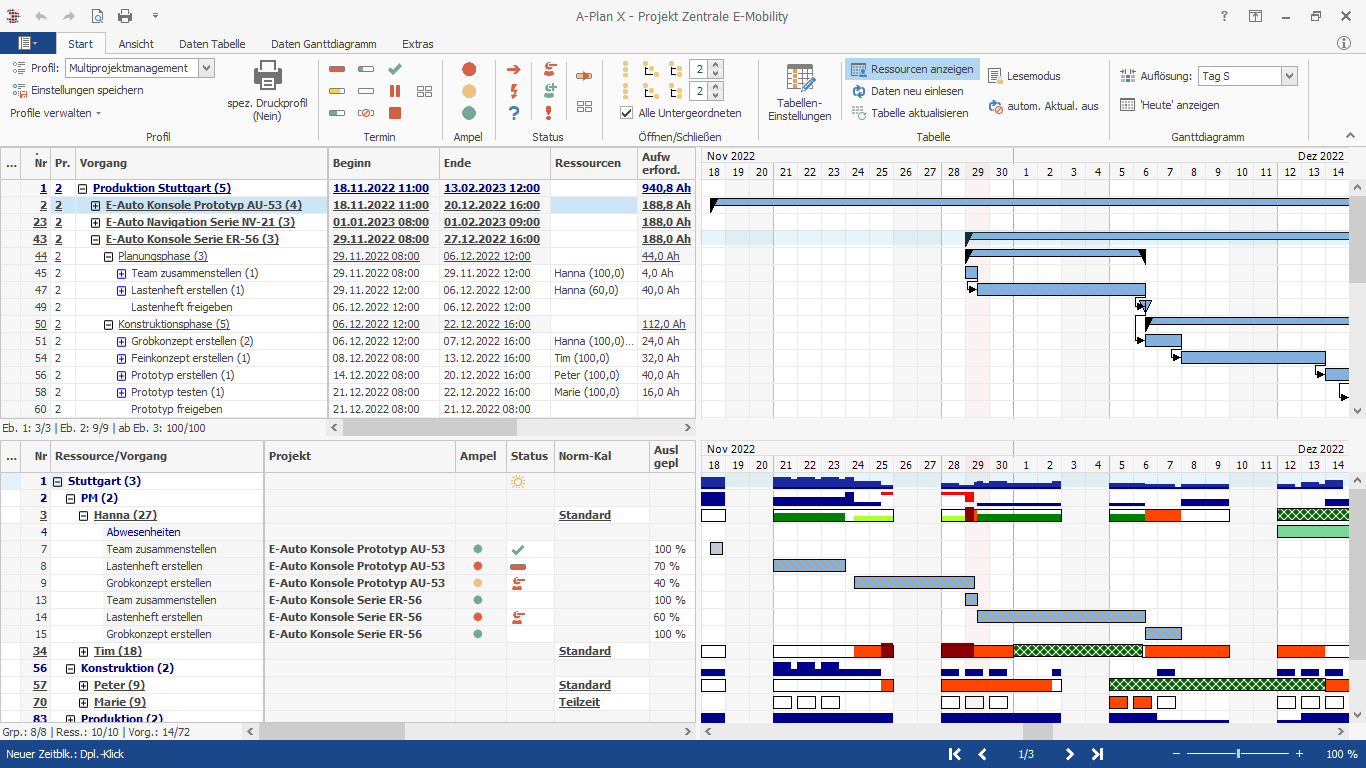 Vorgänge, die von der Ressource Hanna bearbeitet werden
Organisation der Daten: Multiprojektplanung
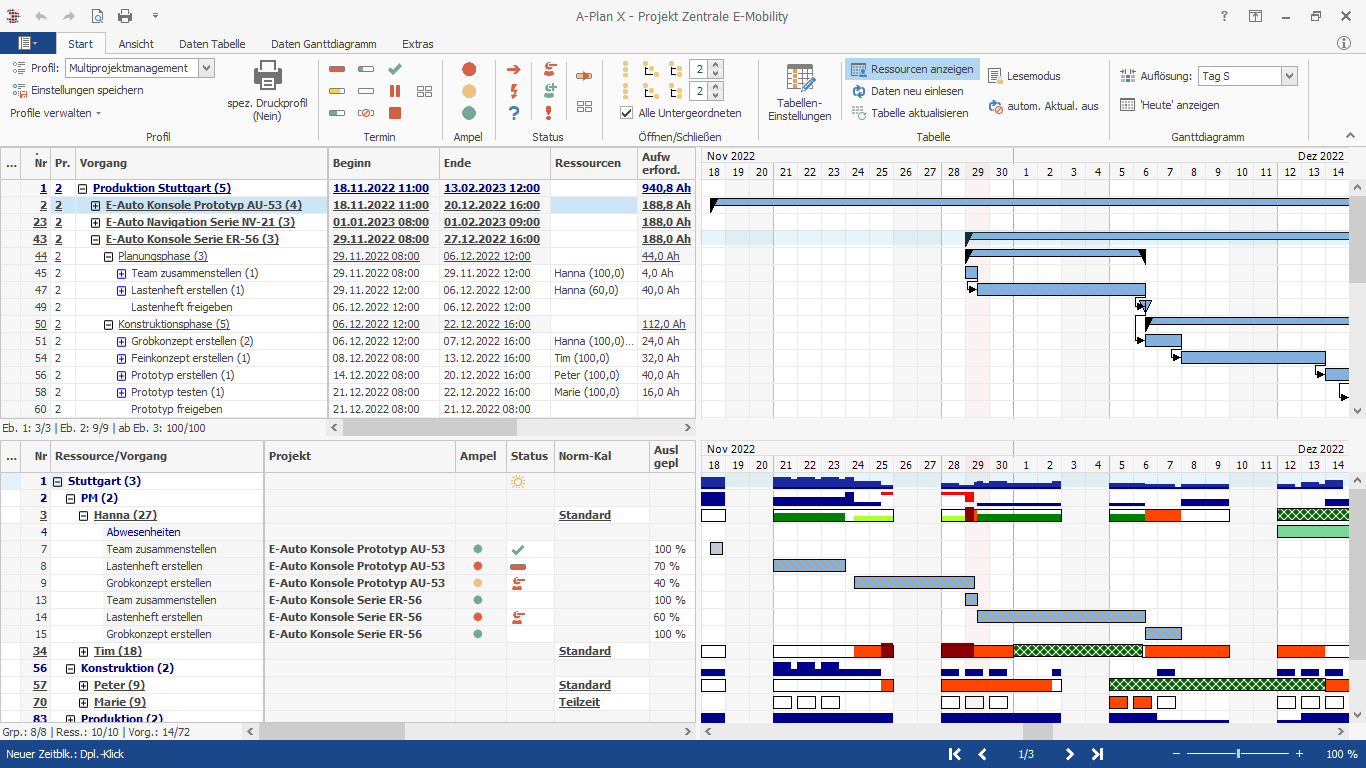 Projekte können durch Ordner strukturiert werden. 
 	Jeder Ordner einer A-Plan-Datenbank kann unendlich viele 	Projekte enthalten. 
 	Dadurch können auch Projekte, die unterschiedliche Themen 	betreffen, in einer Datenbank geplant werden und Ressourcen 	können gleichzeitig mehreren Projekten zugeordnet werden.
Übersicht der An- und Abwesenheiten
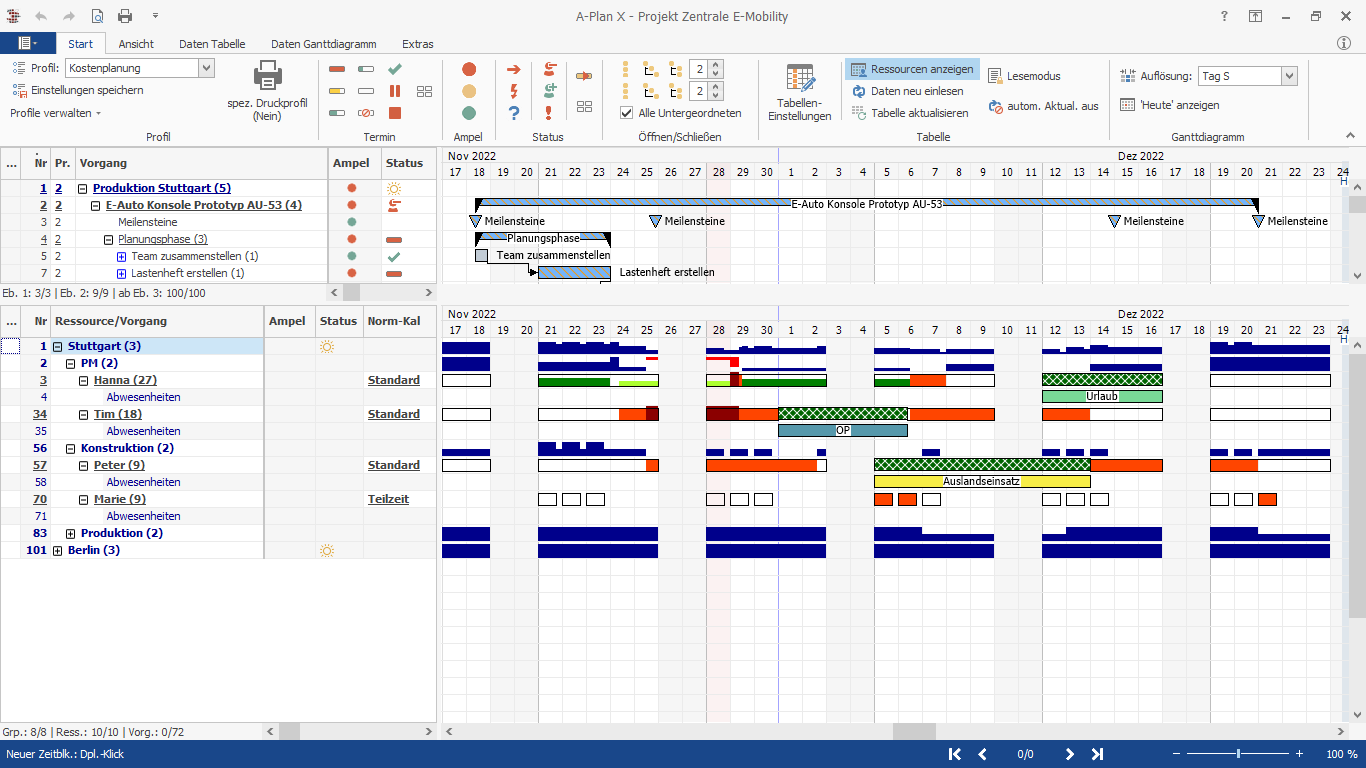 Kostenplanung im Griff
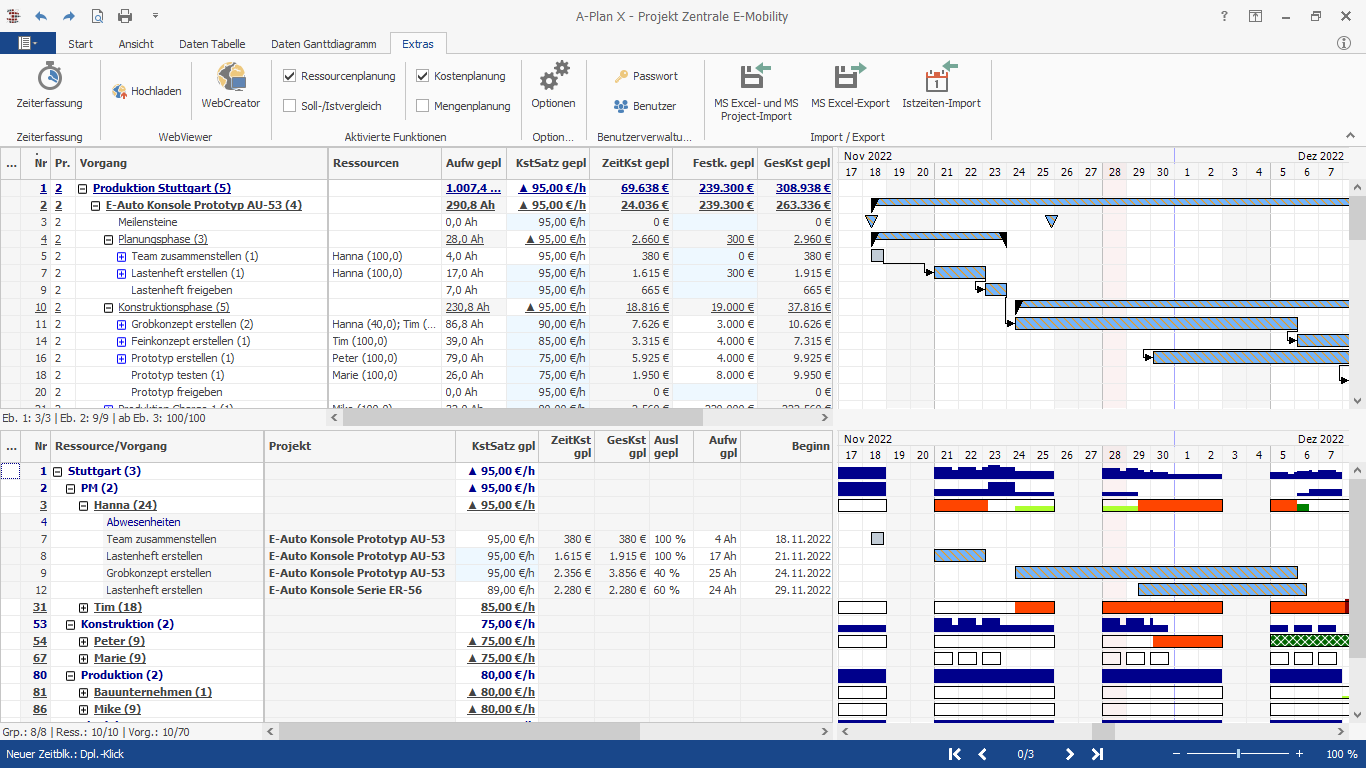 Mengenplanung in der Produktionsplanung
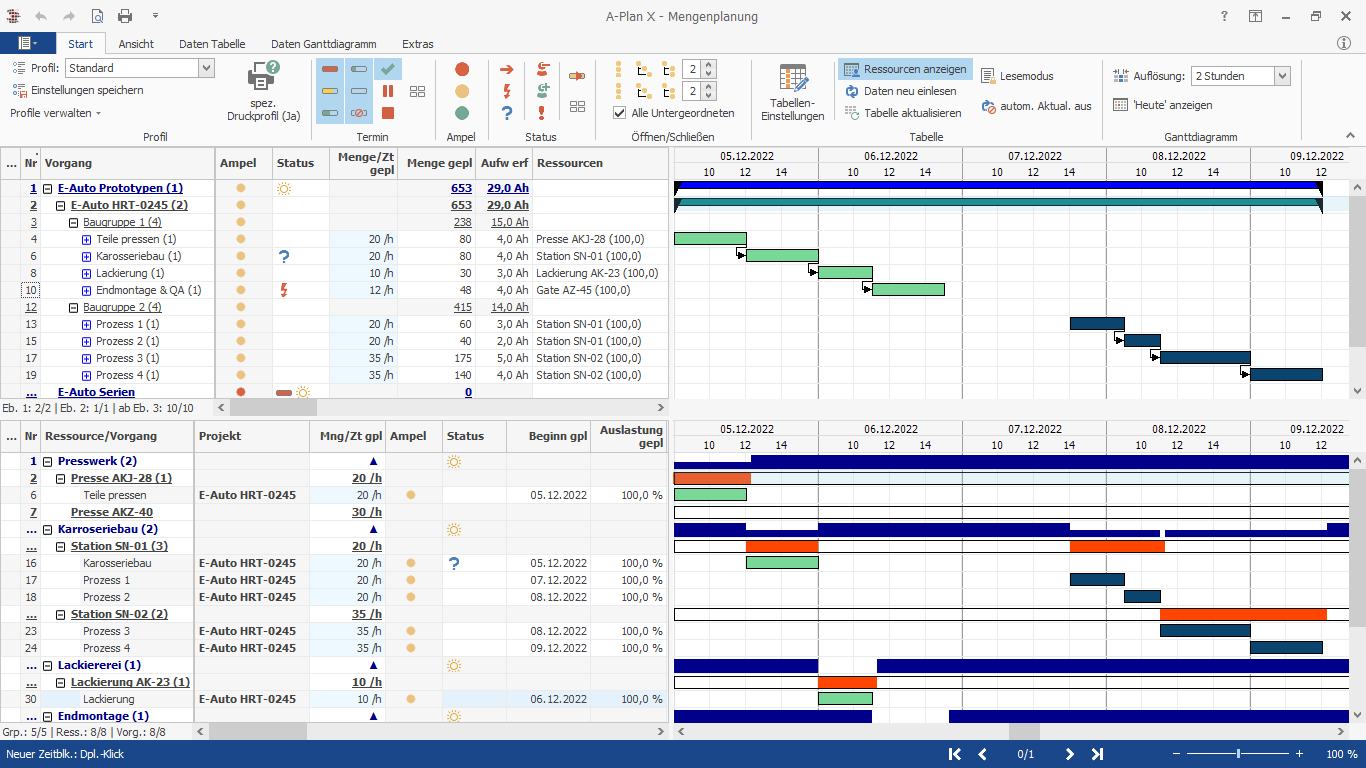 Multiprojekt- und Multiuser-Planung
Projekte werden in einer zentralen Datenbank gespeichert.
Alle User haben in Echtzeit Zugriff auf die aktuellen Planungsdaten.
Änderungen werden automatisch auf alle Rechner übertragen, auf denen A-Plan geöffnet ist.
Außer bei der SQL-Version, die einen MS SQL-Server benötigt, ist keine Installation auf dem Server erforderlich.
Organisation der Daten: Zugriffsberechtigungen
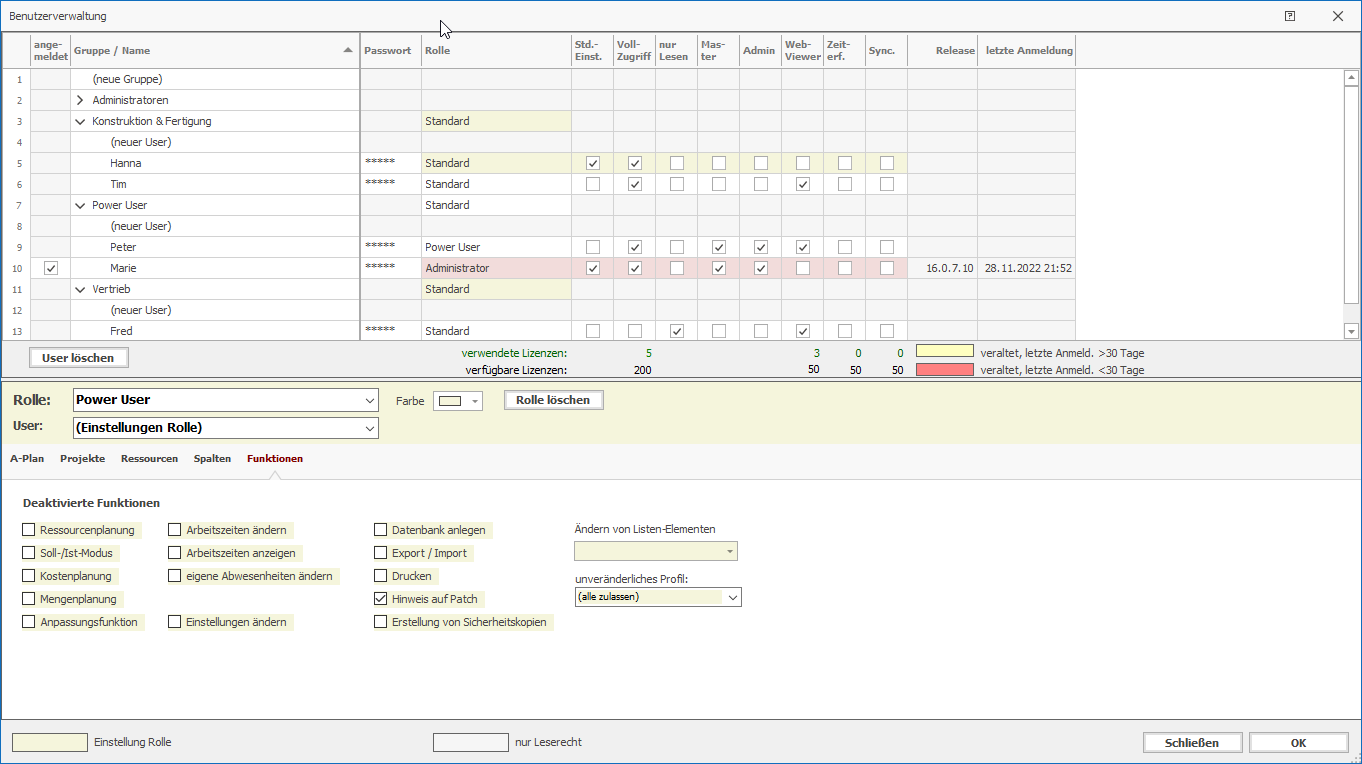 Darstellung: Vorgangstabelle
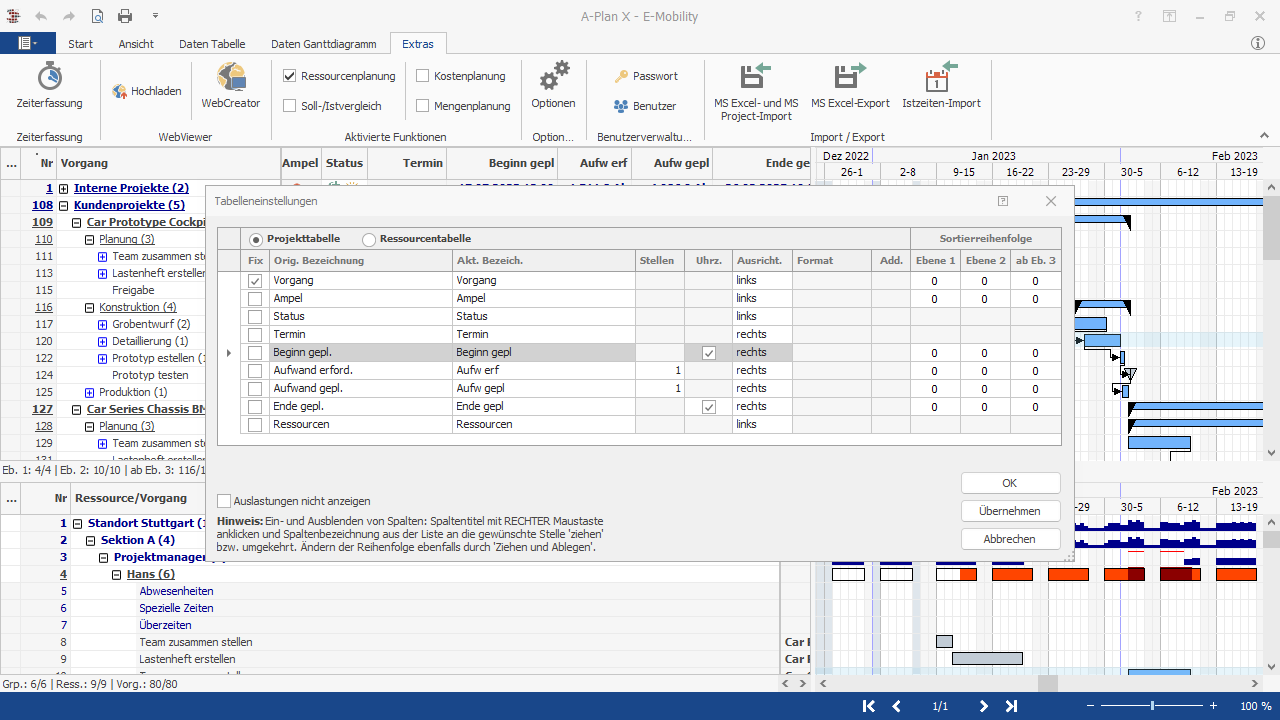 Vorgangstabelle:Informationen zu den Projekten/Vorgängen können in bis zu 100 verschiedenen Spalten dargestellt werden.
Darstellung: Ampel, Status, Termin
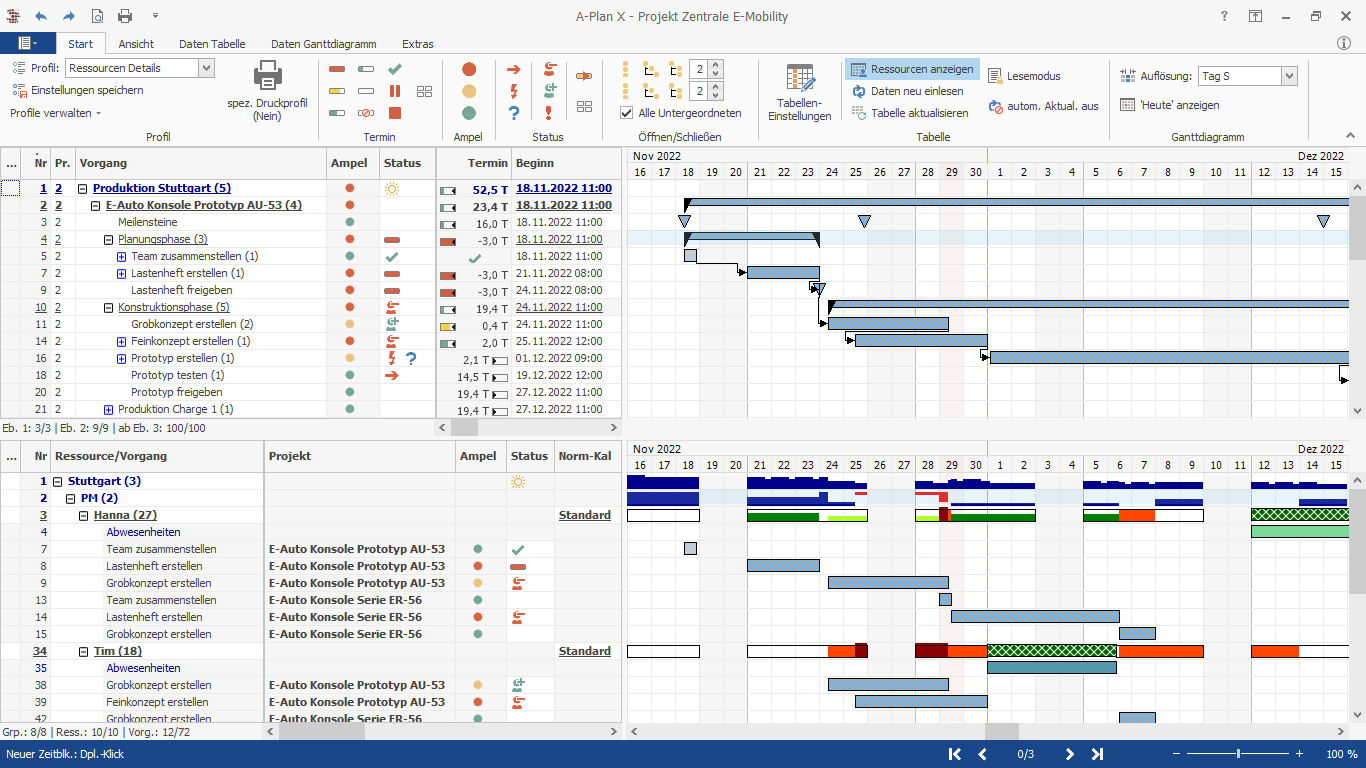 Die Statusauswahl erlaubt die Anzeige bestimmter Vorgänge.
Termin zeigt Fälligkeit.
Ampel für einen schnellen Überblick.
Status liefert Details.
Darstellung: Ebenen öffnen
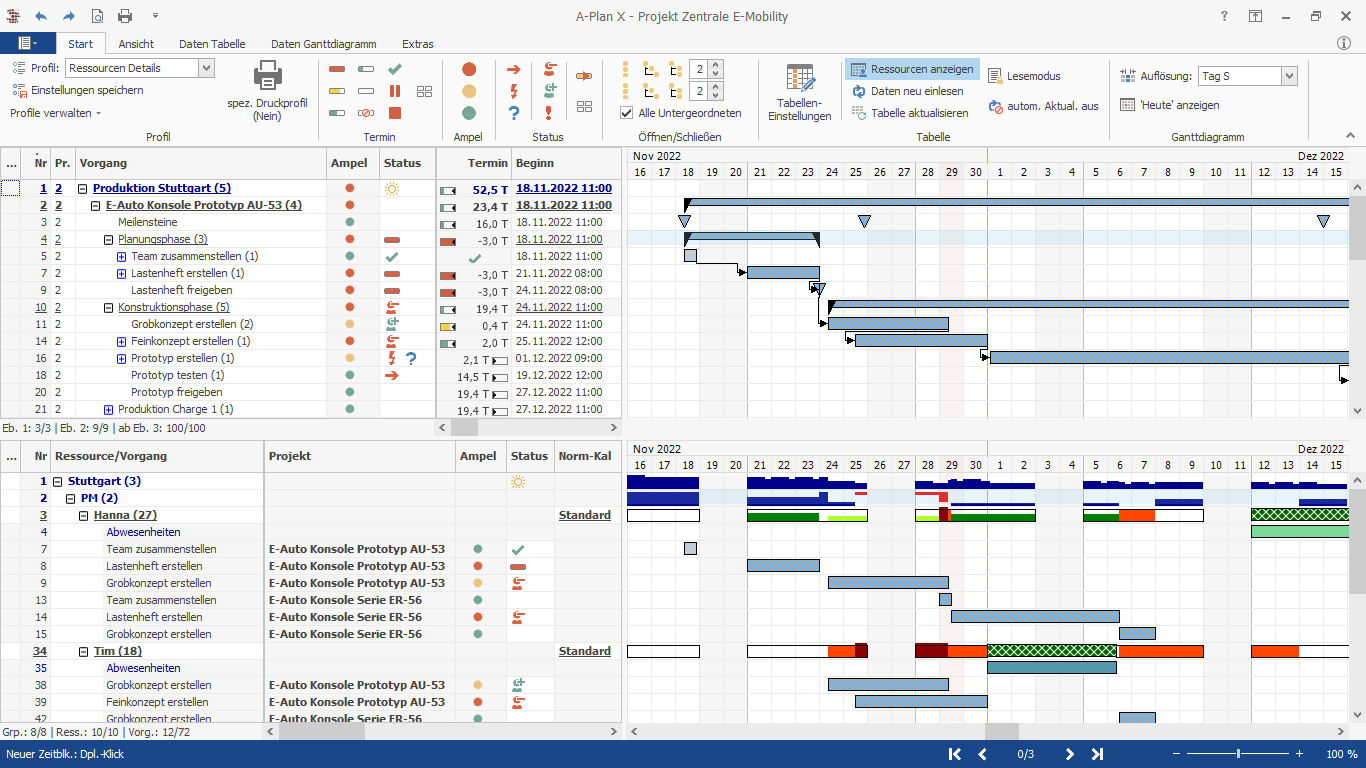 Vorgänge mit Unterpunkten können geöffnet ...
Darstellung: Ebenen schließen
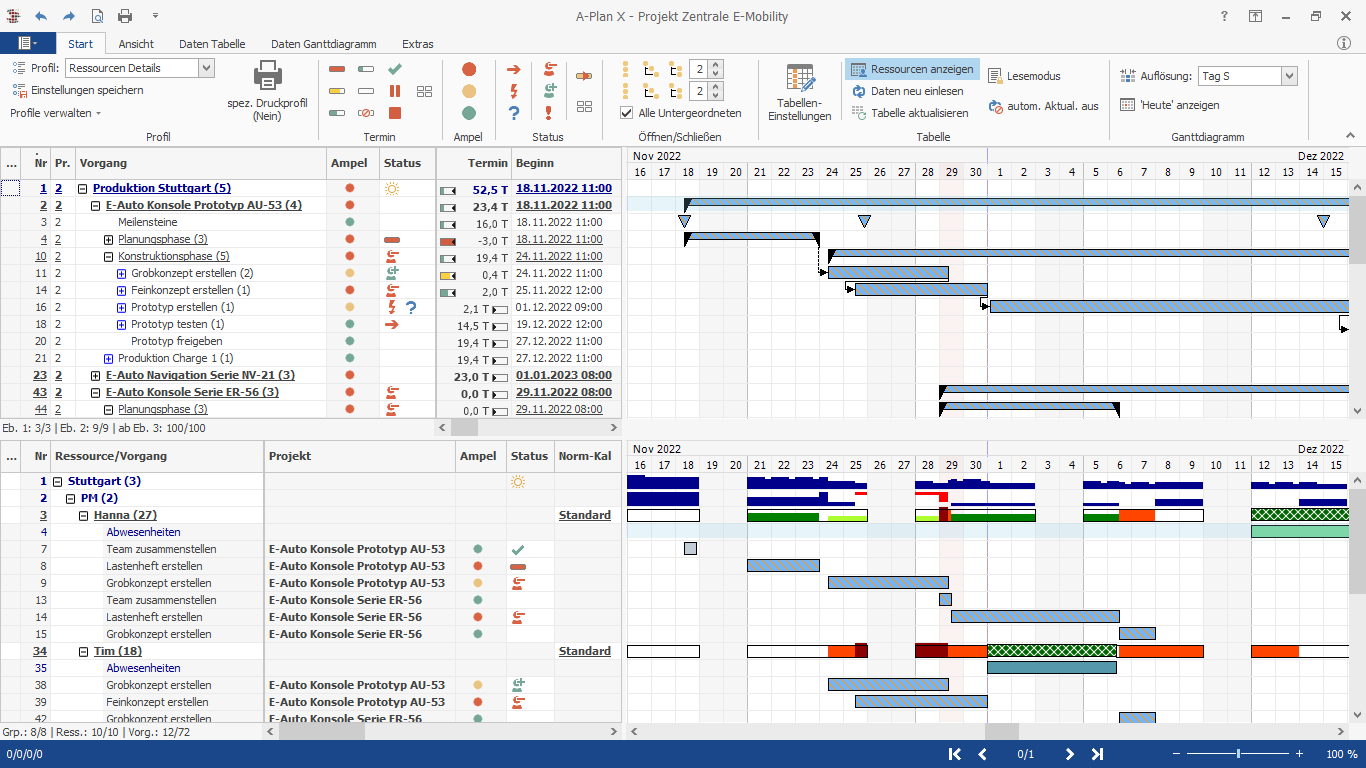 … oder geschlossen sein
In Klammern: 
Anzahl der jeweiligen Unterpunkte auf der nächsten Ebene
Darstellung: Ganttdiagramm
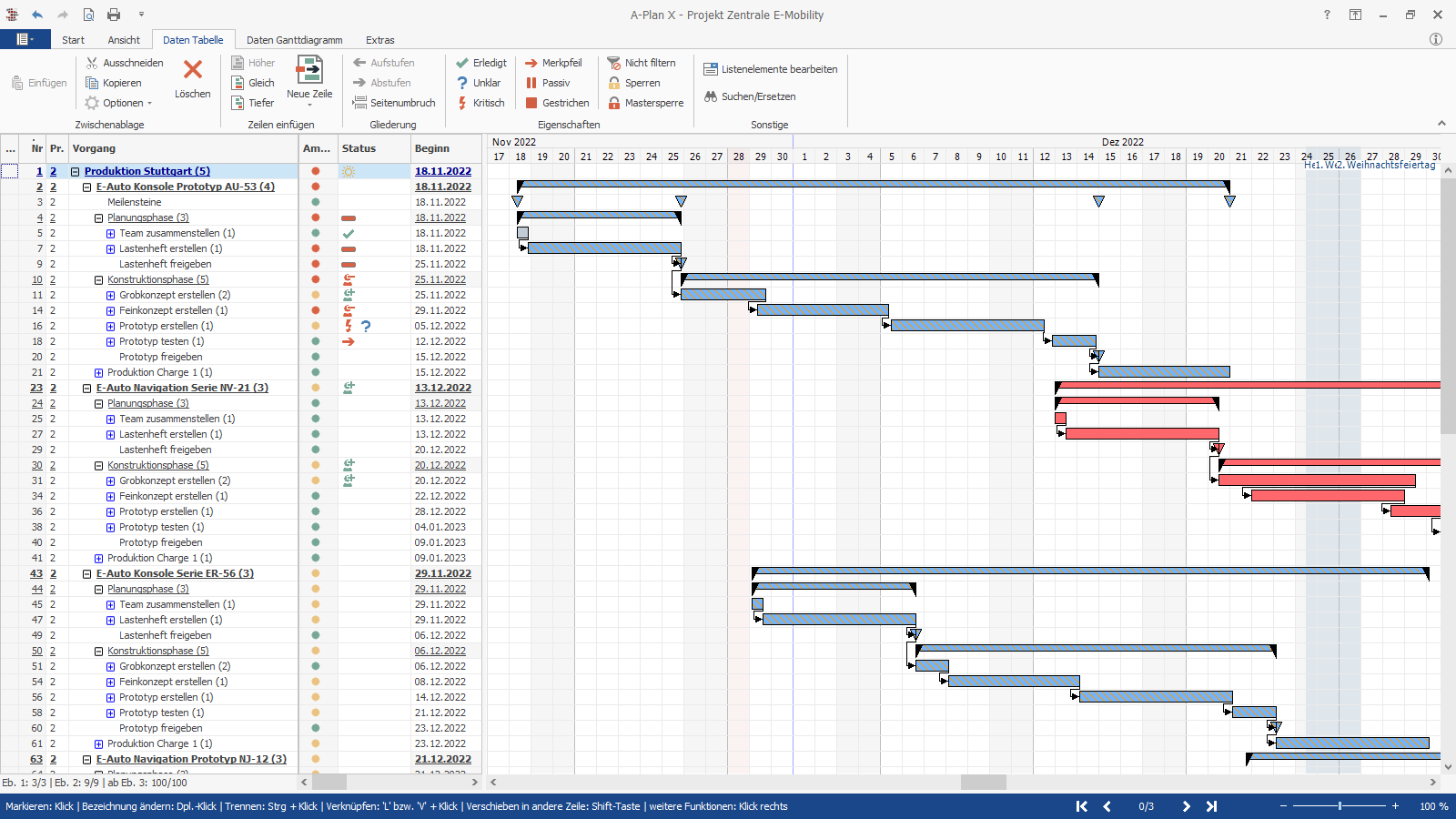 Das Ganttdiagramm (Querkalender) stellt den zeitlichen Ablauf der Projekte in Form von Zeitbalken dar.
Darstellung: Auflösung Ganttdiagramm
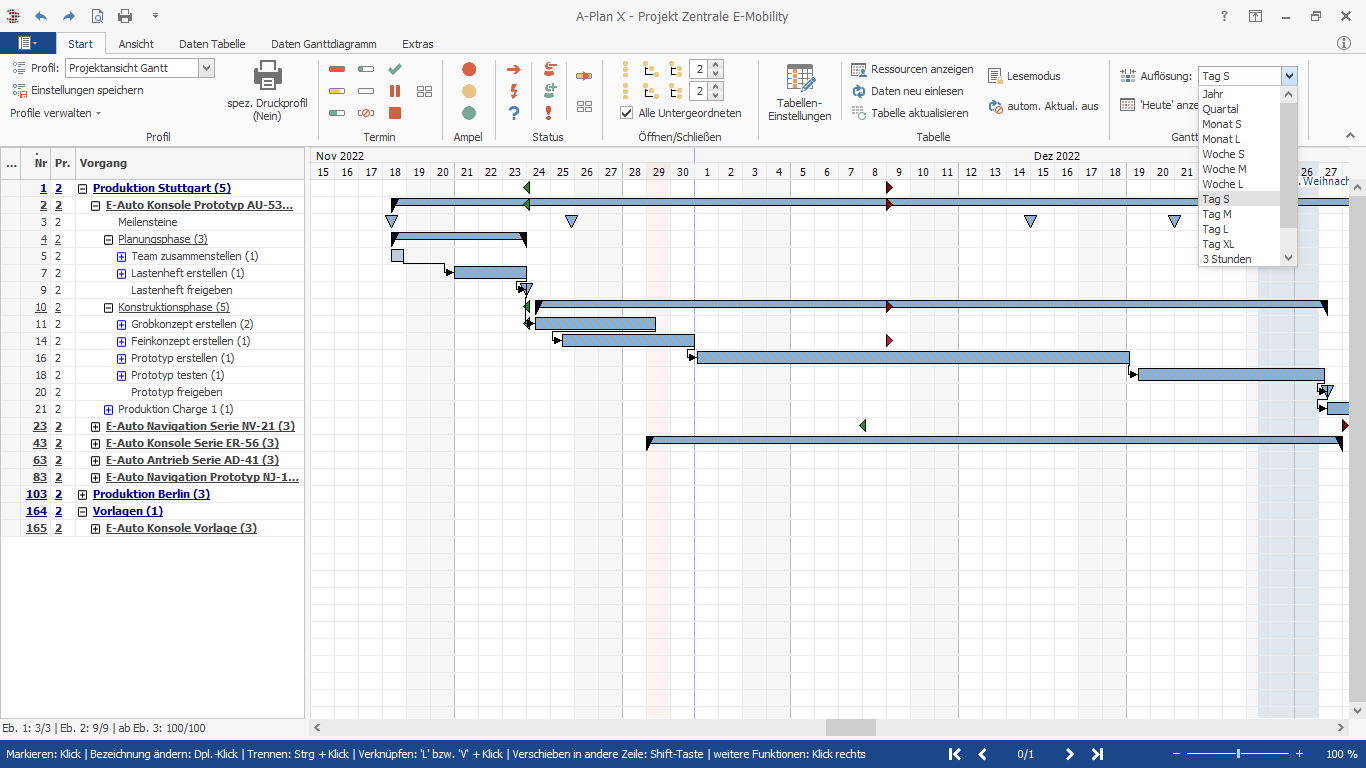 Das Ganttdiagramm kann in 14 verschiedenen Auflösungen angezeigt werden.
Darstellung: Auflösung Ganttdiagramm
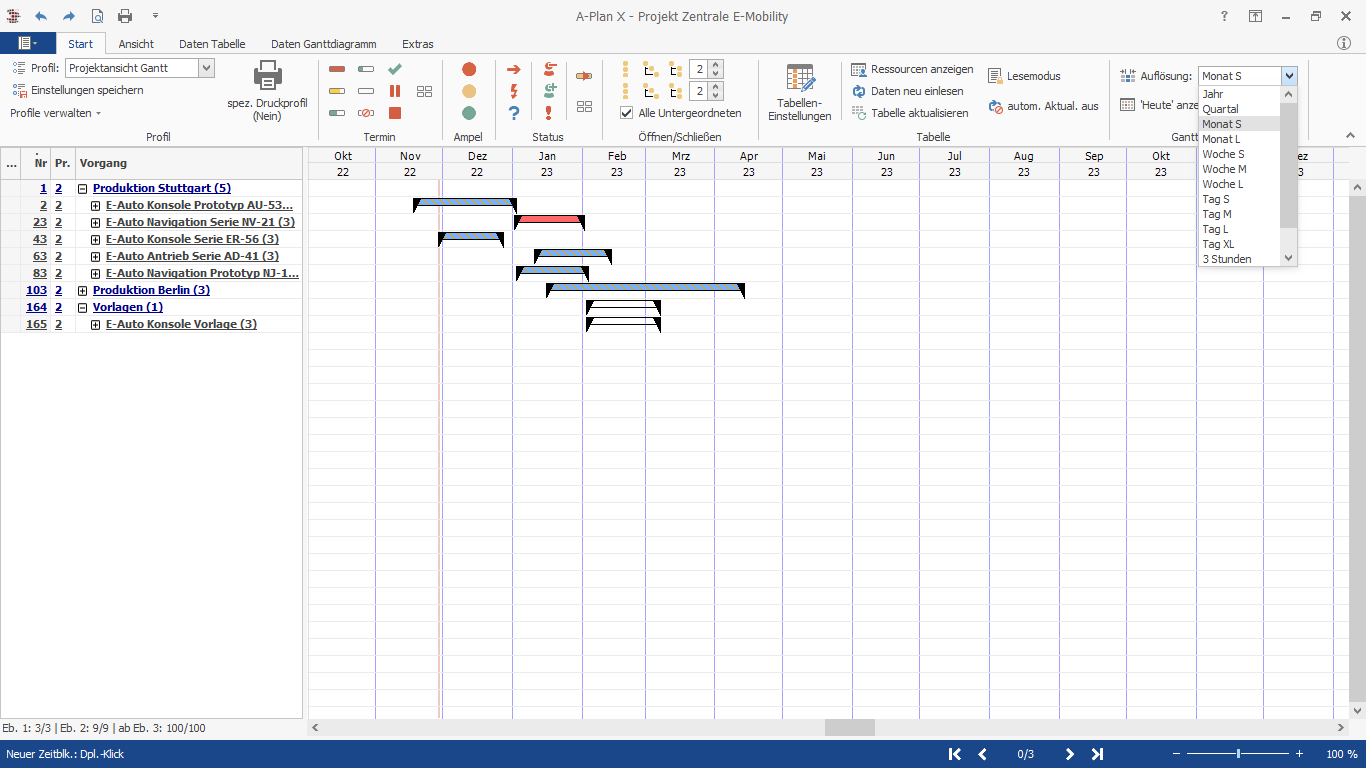 Das Ganttdiagramm kann in 14 verschiedenen Auflösungen angezeigt werden.
Öffnen der Ressourcenansicht
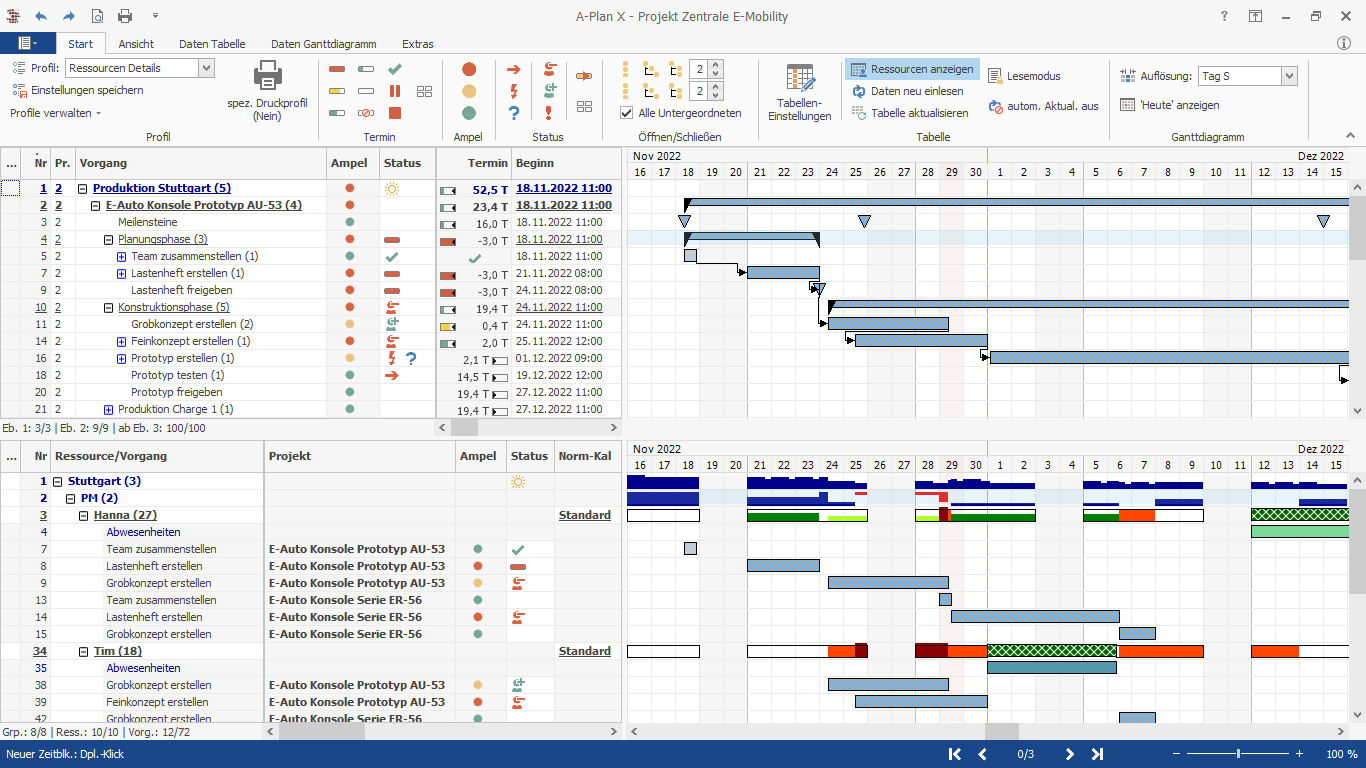 Anzeige der Ressourcen in der unteren Hälfte von A-Plan
Reports
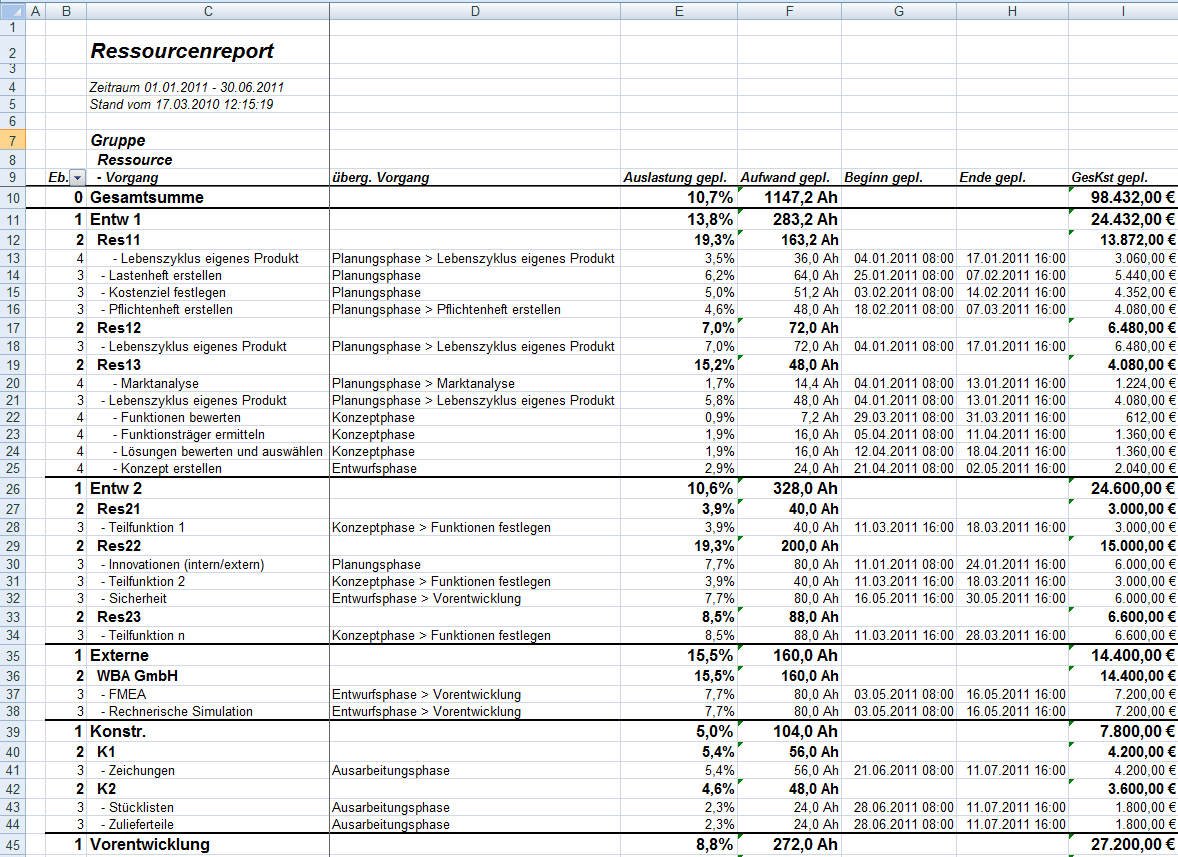 Reports können im MS-Excel-Format erzeugt werden und sind beliebig anpassbar.
Add-On WebViewer - Internet-Browser
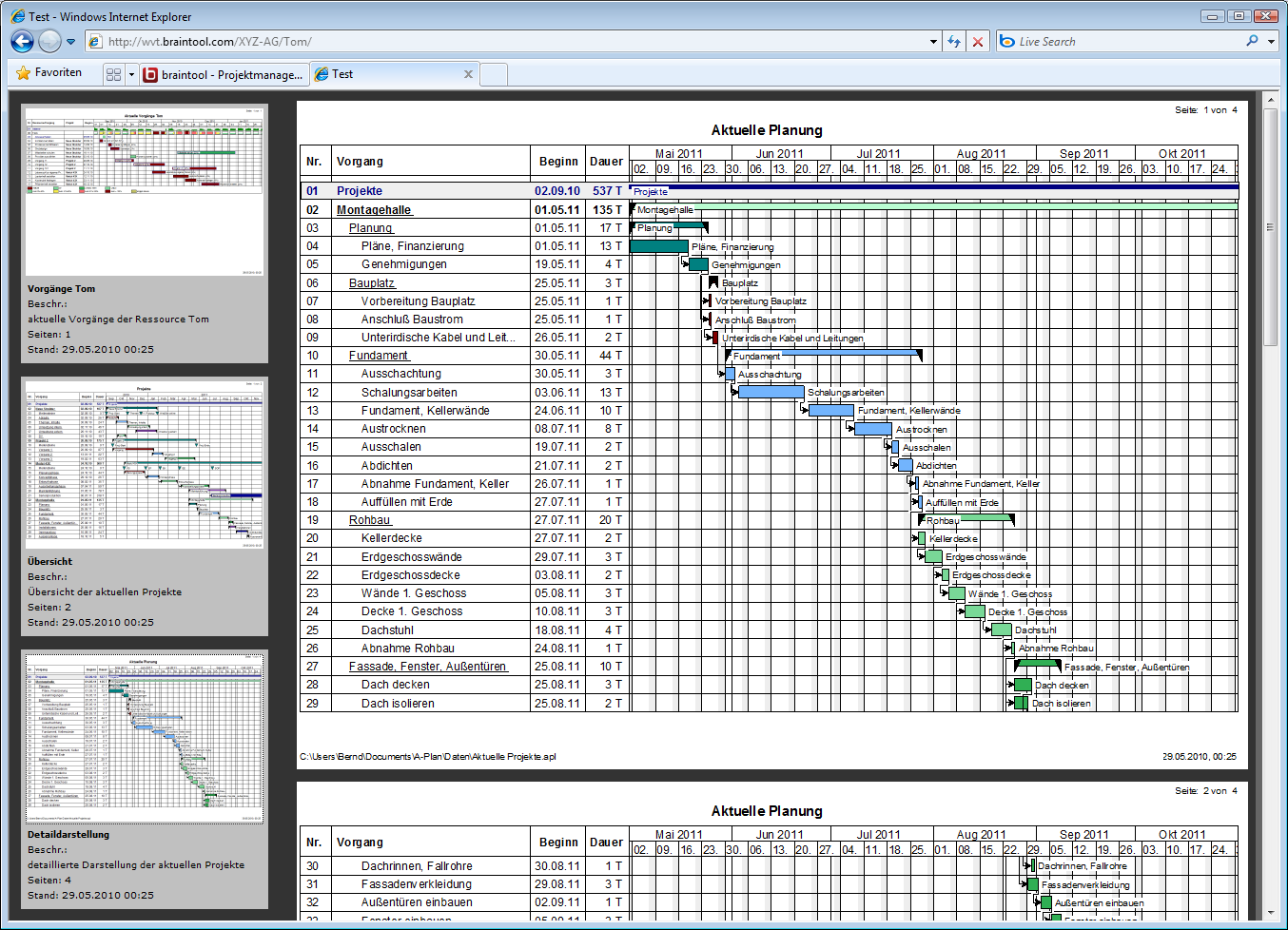 Für jeden User können unterschiedliche Ansichten erzeugt werden. Die Auswahl erfolgt mittels einer links angeordneten Navigationsleiste.
Add-On WebViewer - Smartphone
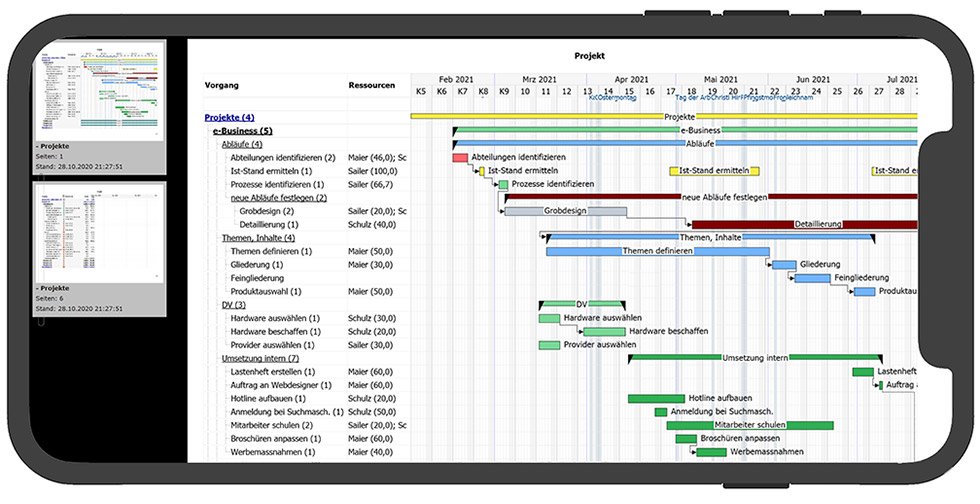 Der optional erhältliche WebViewer versorgt beliebige Personen mit allen erforderlichen und immer aktuellen Projektdaten. Hierfür ist weder eine Installation, noch ein bestimmtes Gerät erforderlich.
Add-On Zeiterfassung
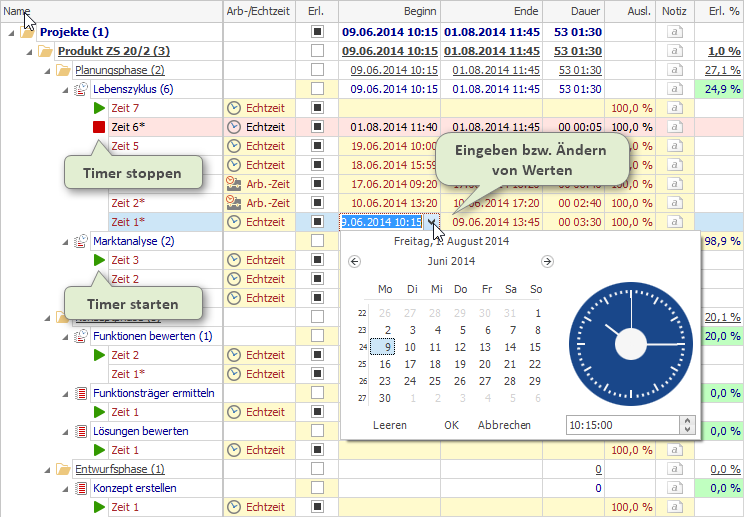 Geleistete Stunden und der Erledigungs-umfang können eingegeben oder importiert werden und stehen damit für Soll-/Ist-Vergleiche und Prognosen zur Verfügung.